＜共有版＞
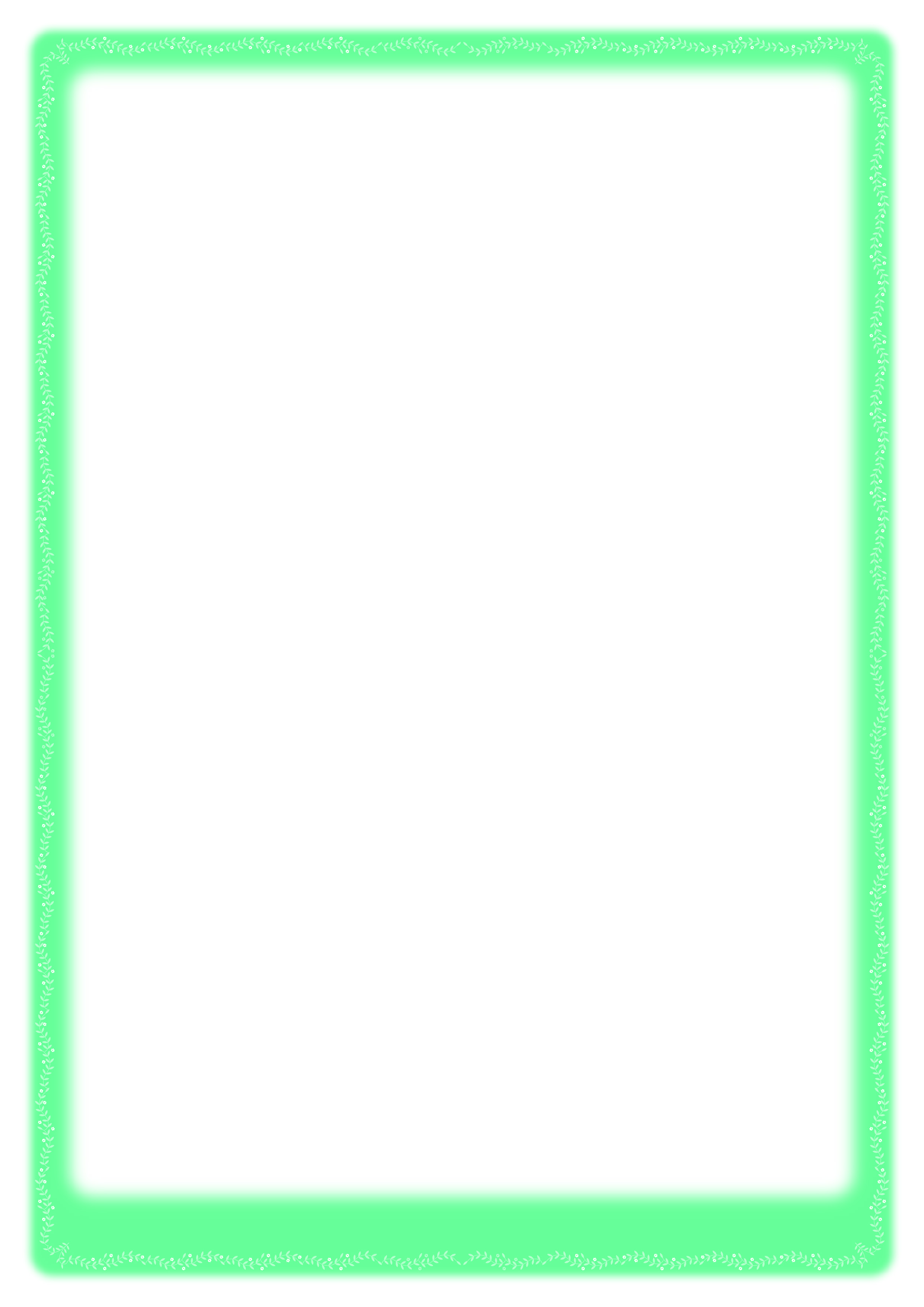 健康保険組合からのお知らせ
健康保険組合から
　　　　国民健康保険へ切替えの
　　　　　　～　みなさまへ　～
国民
健康
保険
健康
保険
組合
みなさまは、健康保険組合から地域の健康保険（国民健康保険）へ移行されることになりますが、健保組合の加入時と同様に、市区町村の国民健康保険にもさまざまな健康づくり事業が行われています。
これからも皆様ご自身やご家族が心身ともに、健康であり続けるためにこれらの事業をぜひお役立てください。

※詳しくは裏面をご覧ください。
●●健康保険組合
2019
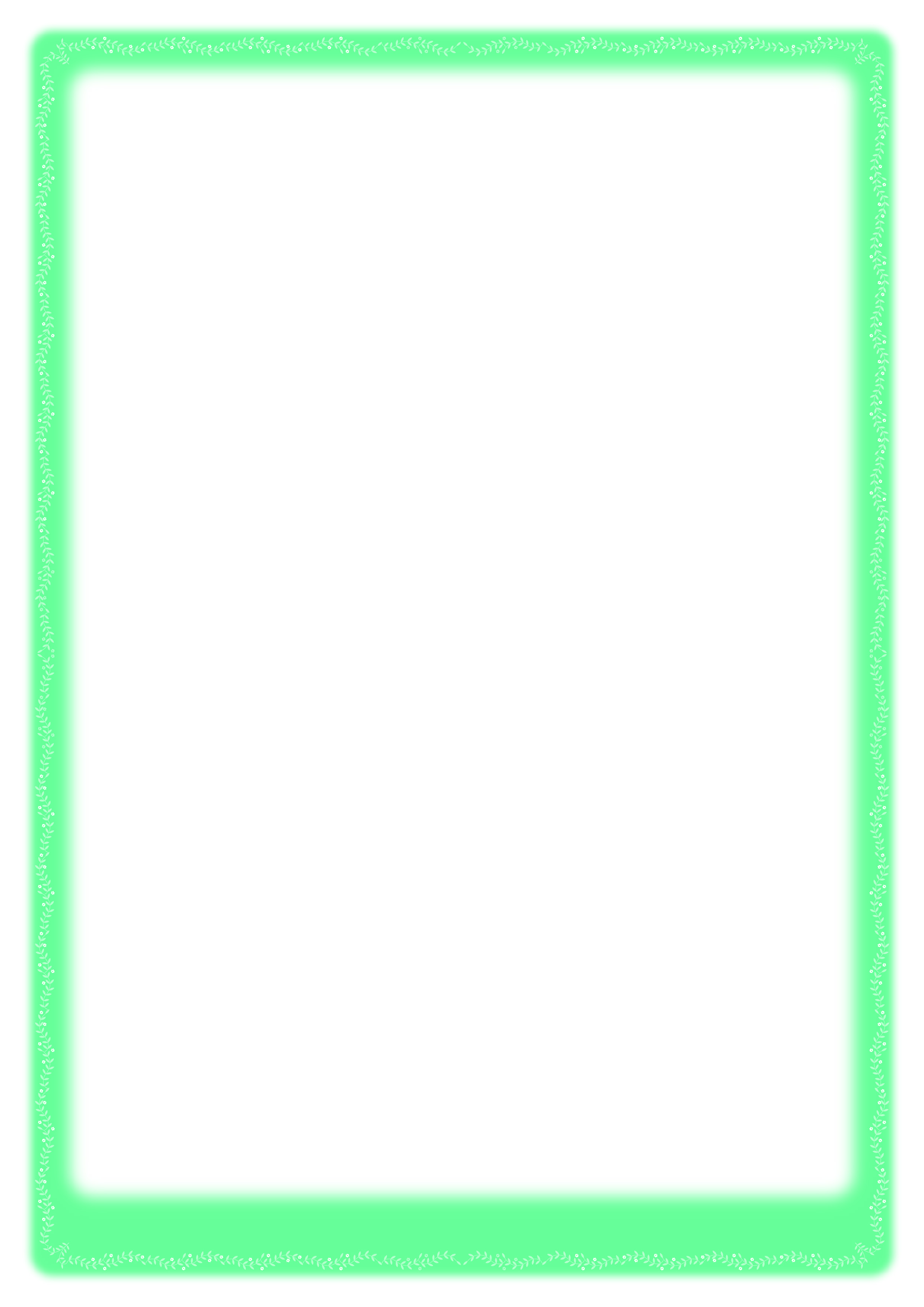 お住まいの地域の健康づくり
事業について確認してみましょう
〈たとえば以下のような取組みが行われています〉
特定保健指導
特定健診
医療費のお知らせ送付
国民健康保険で受診した医療費等の通知が届きます。医療機関等の
40歳〜74歳の国民健康保険加入者を対象に、メタボリックシンド
特定健診の結果、生活習慣病の発症リスクが高いと判定された人が対象
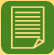 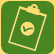 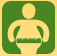 受診内容を確認いただくとともに、健康と医療費に関する認識を深めていただくためのお知らせです。
ドロームの予防を目的とした年に1度の健診です。費用は自治体により異なりますが、無料の場合もあります。
となります。保健師や管理栄養士と面談をして、一緒に生活習慣を見直し改善に取り組みます。
インフルエンザ等
予防接種の費用補助
人間ドック・脳ドック
がん検診
がんを早期発見し、適切な治療に結びつけます。
主に行われるのは、
疾病の早期発見・早期治療、生活習慣病の予防を目的として健康の保持
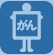 感染症を防ぎ健康な生活を送るとともに、社会的な蔓延を防ぐために自治
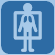 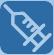 胃がん・大腸がん・肺がん・乳がん・子宮がん検診です。数百円〜数千円の自己負担で受けられます。
増進を図ります。自治体の助成金により自己負担が軽減され、受診しやすくなっています。
体が予防接種費用の助成を行っています。
健康相談窓口
歯科検診
健康講座
医師や保健師、健康運動指導士などが講師となって、生活習慣病の予
口内の健康は糖尿病などの生活習慣病と密接に関係しています。
電話やメール、特設会場を設けての無料相談窓口を開設。高血圧、
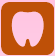 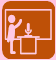 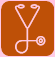 防方法や運動習慣を身につけるための講座を開催します。多くの場合、無料で参加することができます。
糖尿病などの生活習慣病や健診結果の見方、食生活などに関する相談・アドバイスを受けることができます。
歯周病予防や口腔の健康管理のため、主に一年に一度受診できます。
健康ポイント
保健所・保健センター・
地域包括支援センター
保養施設の利用補助
健康づくりに役立つ取組み(健診の受診、自治体が主催する健康イベントへ
予め契約を結んだ施設の宿泊料金の一部を自治体が助成し、
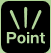 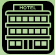 介護やメンタルケア、悩み事などを無料で相談することが出来ます。
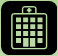 の参加、禁煙チャレンジなど）でポイントが貯まります。獲得したポイントに応じて、健診割引券や景品などがもらえます。
一般より安い料金で健康保持や増進のために利用できるようにしたものです。
地域により内容が異なる場合がありますのであなたの地域情報をゲットしてみてください